Lajintuntemus - 4.lk
Kasvit ja eläimet
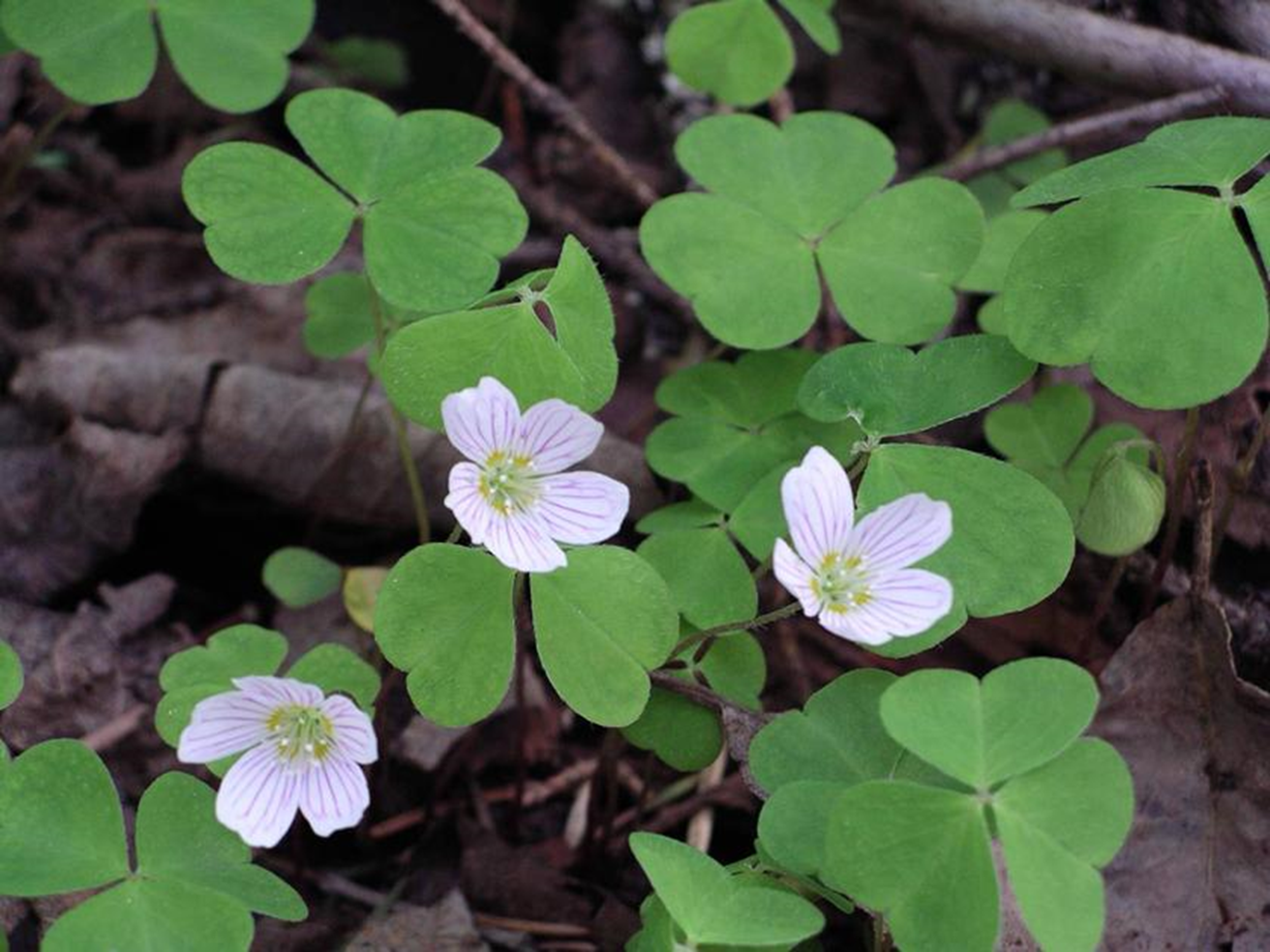 Kasvit
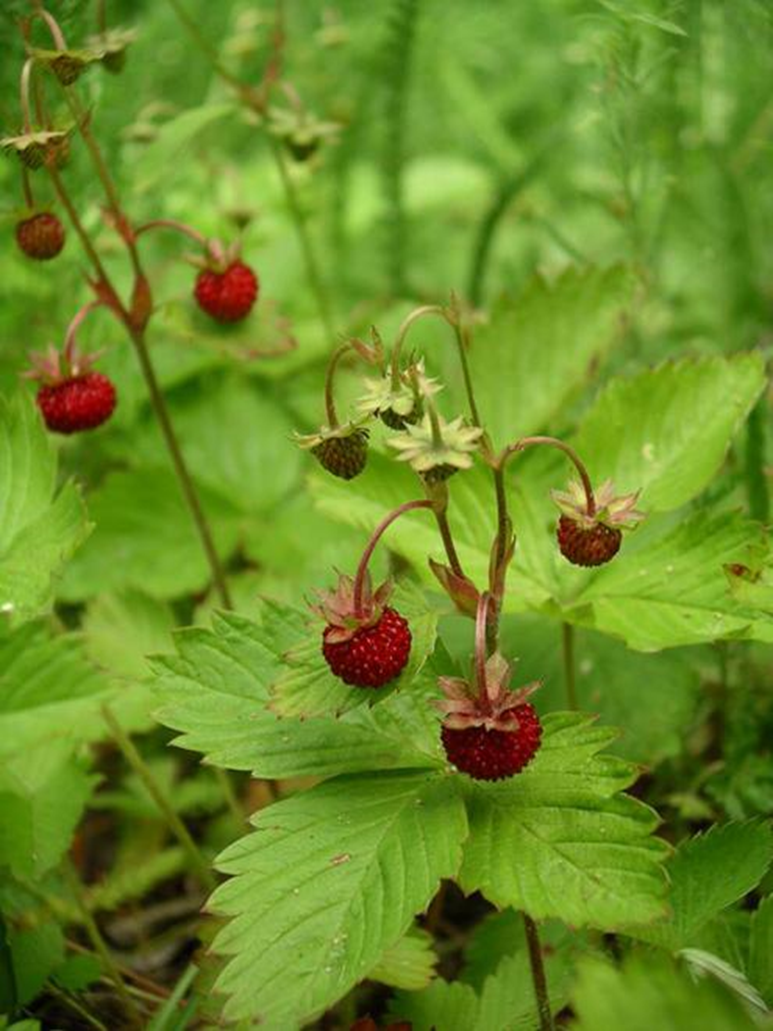 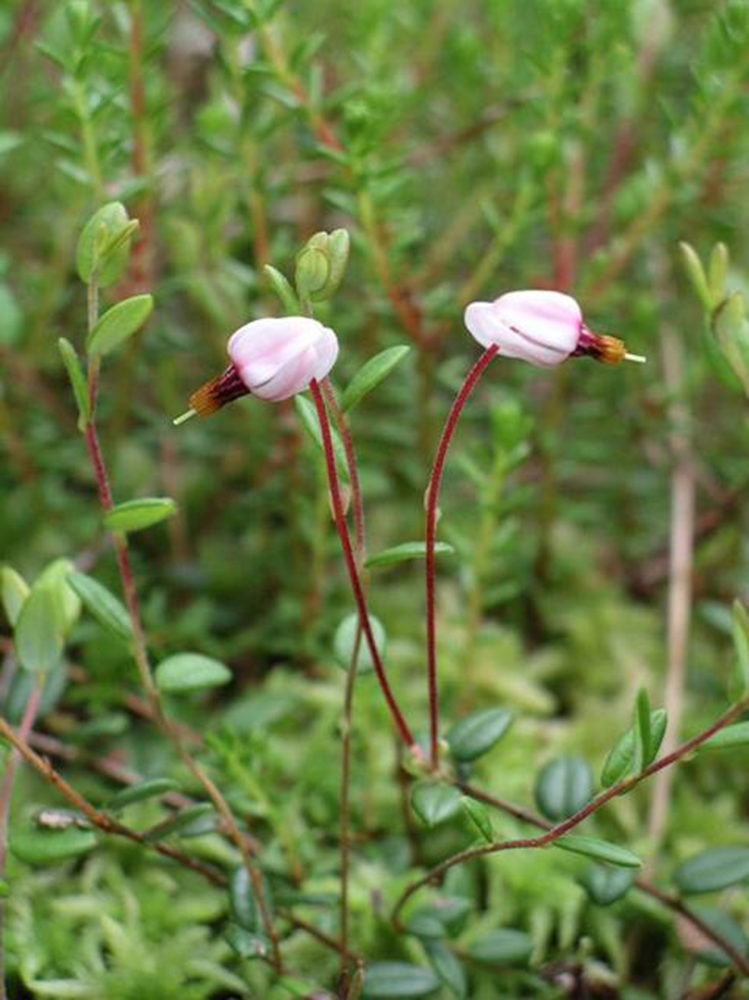 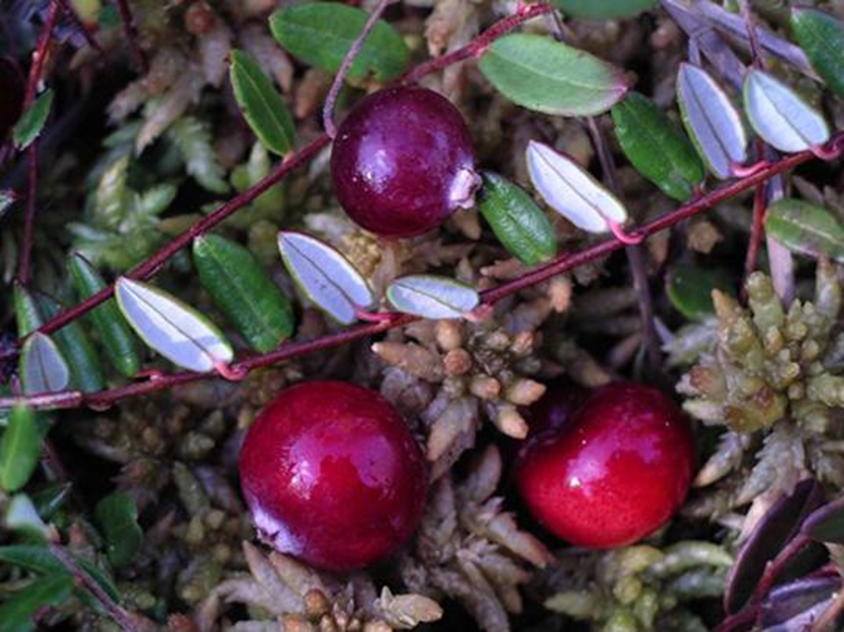 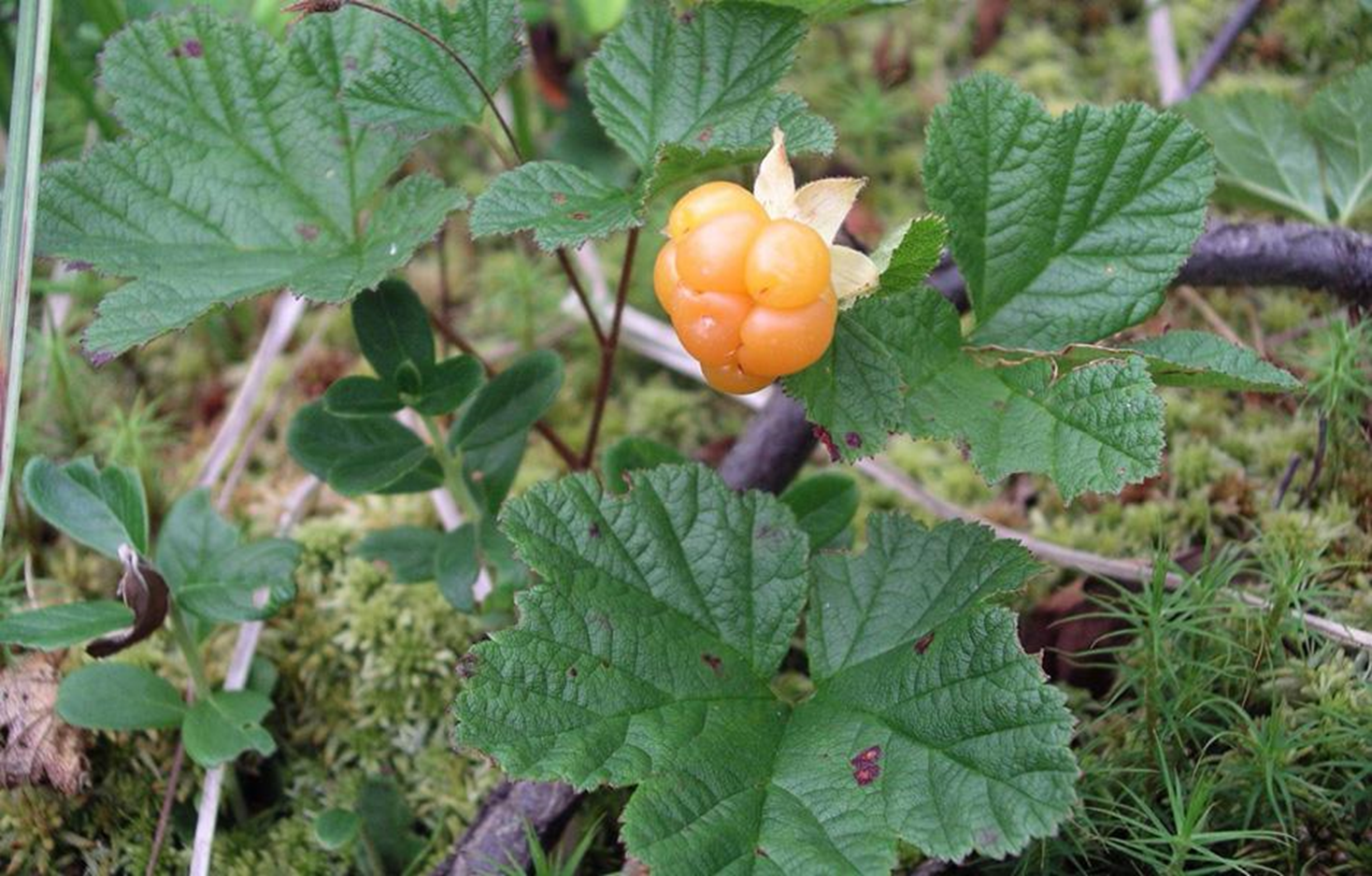 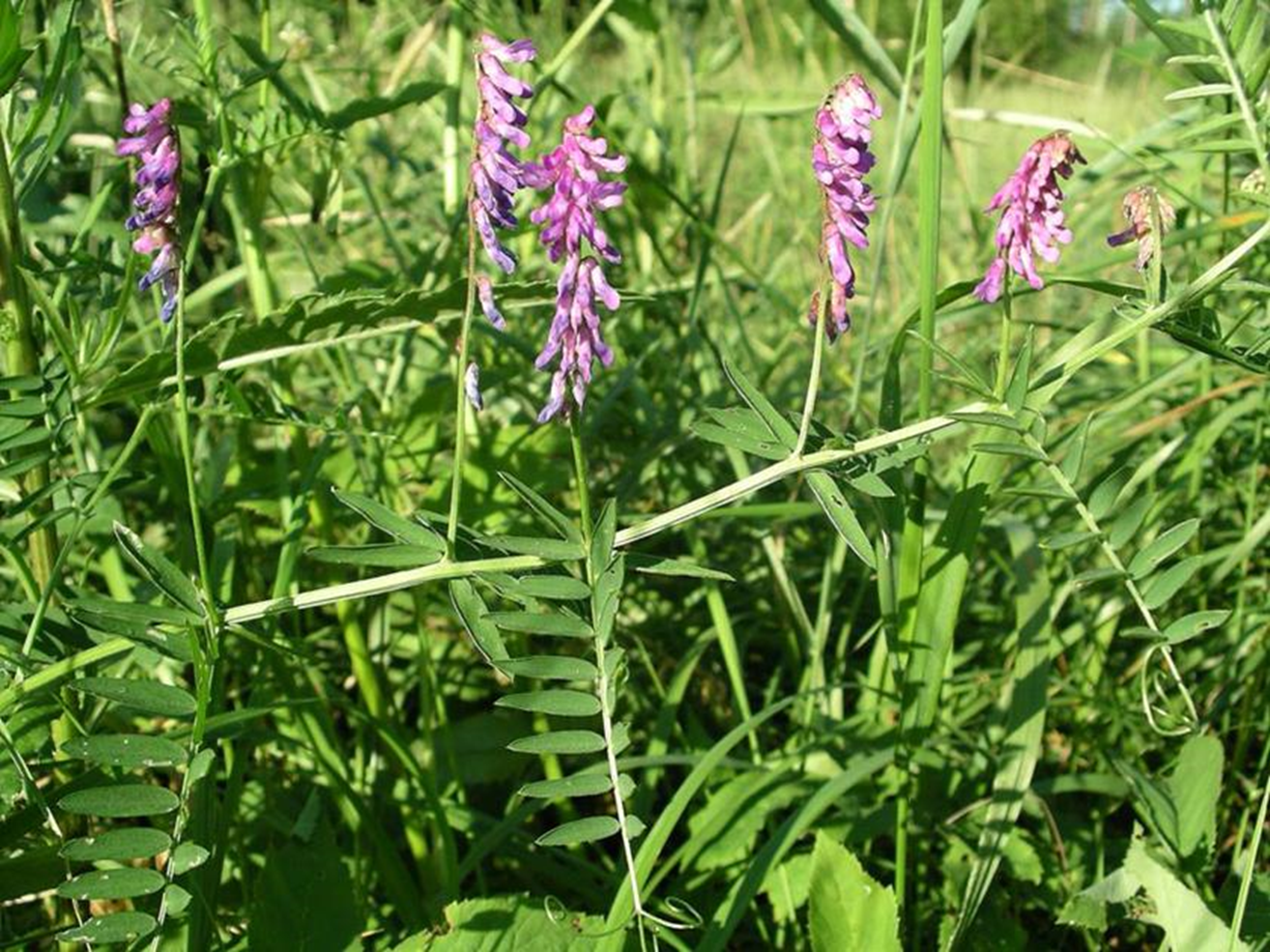 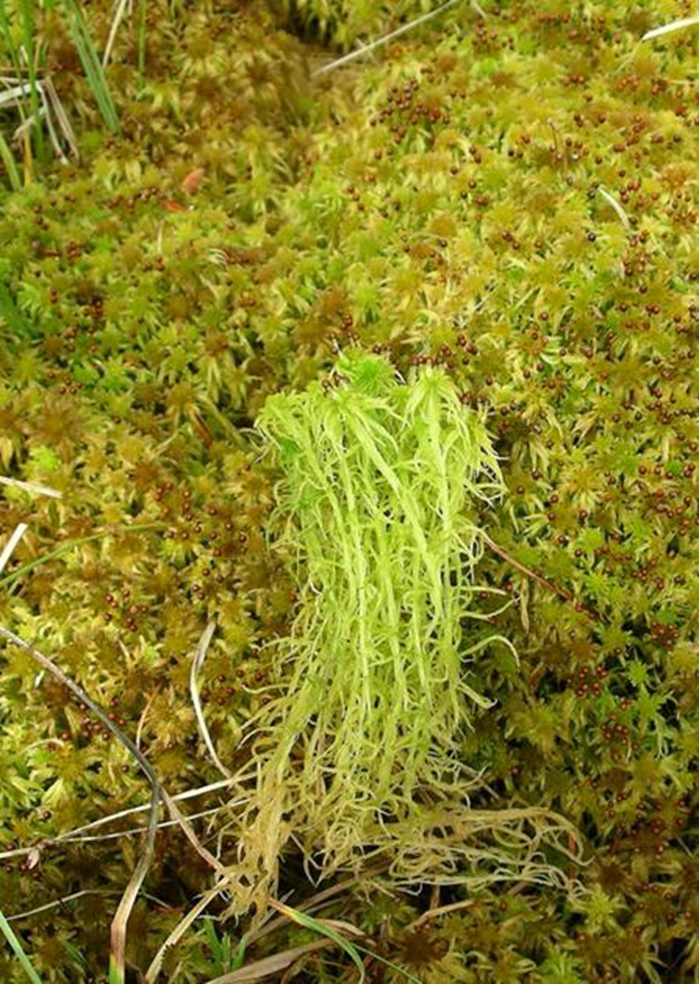 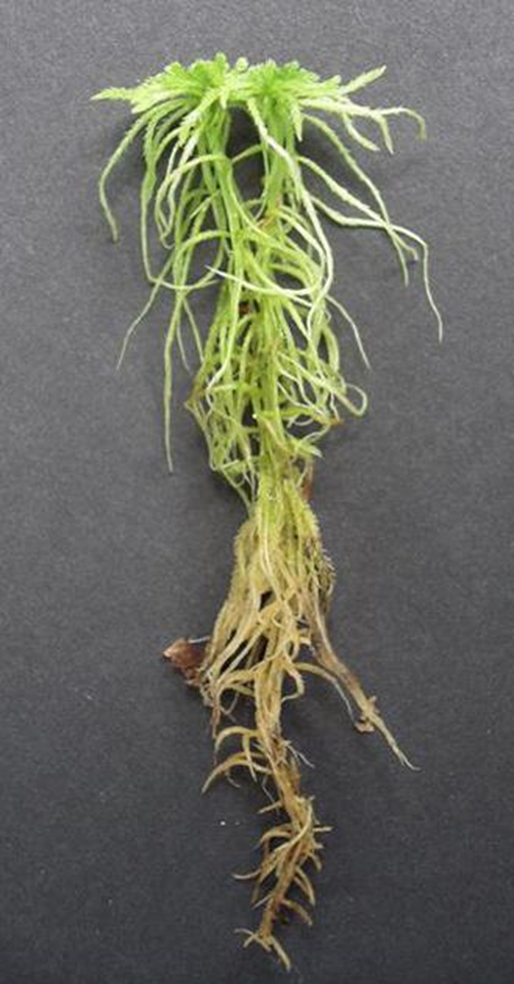 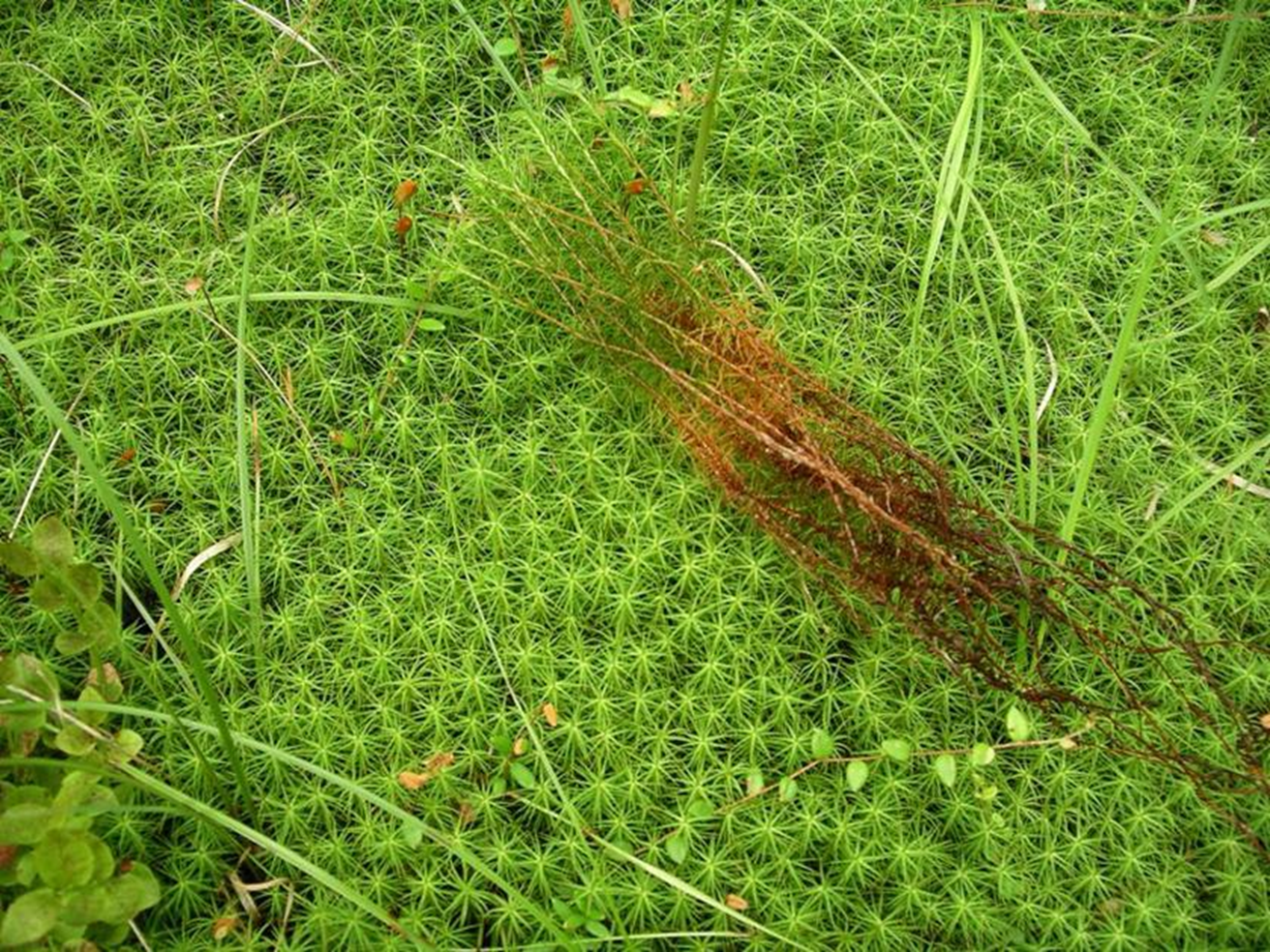 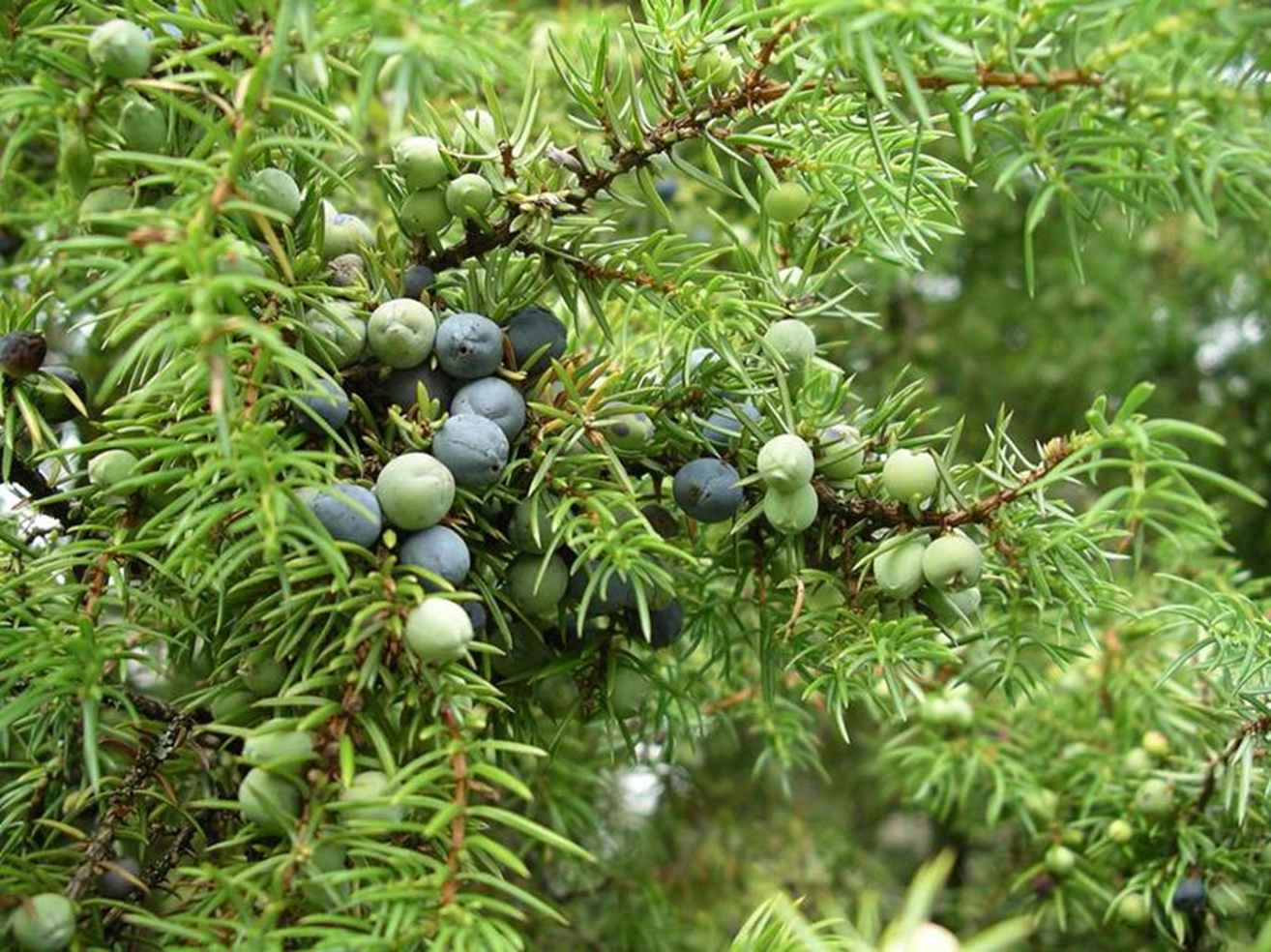 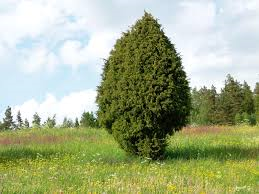 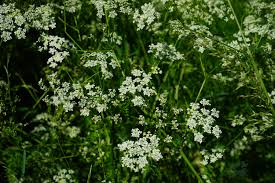 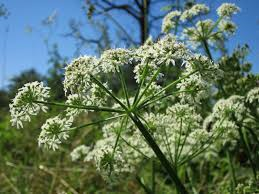 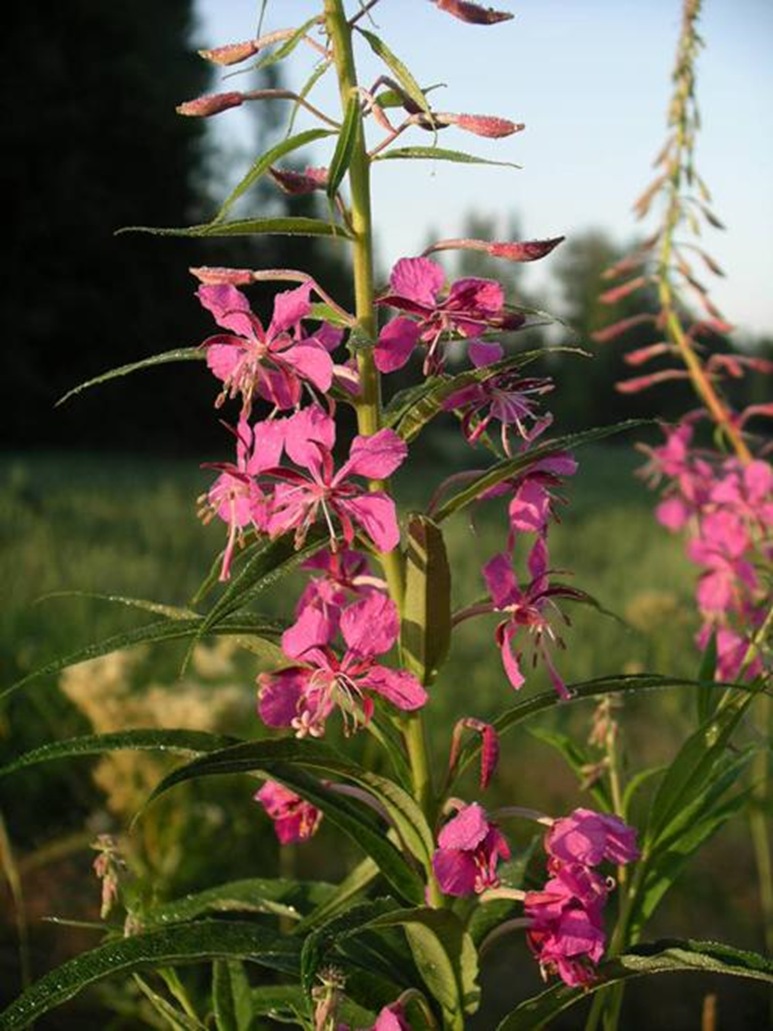 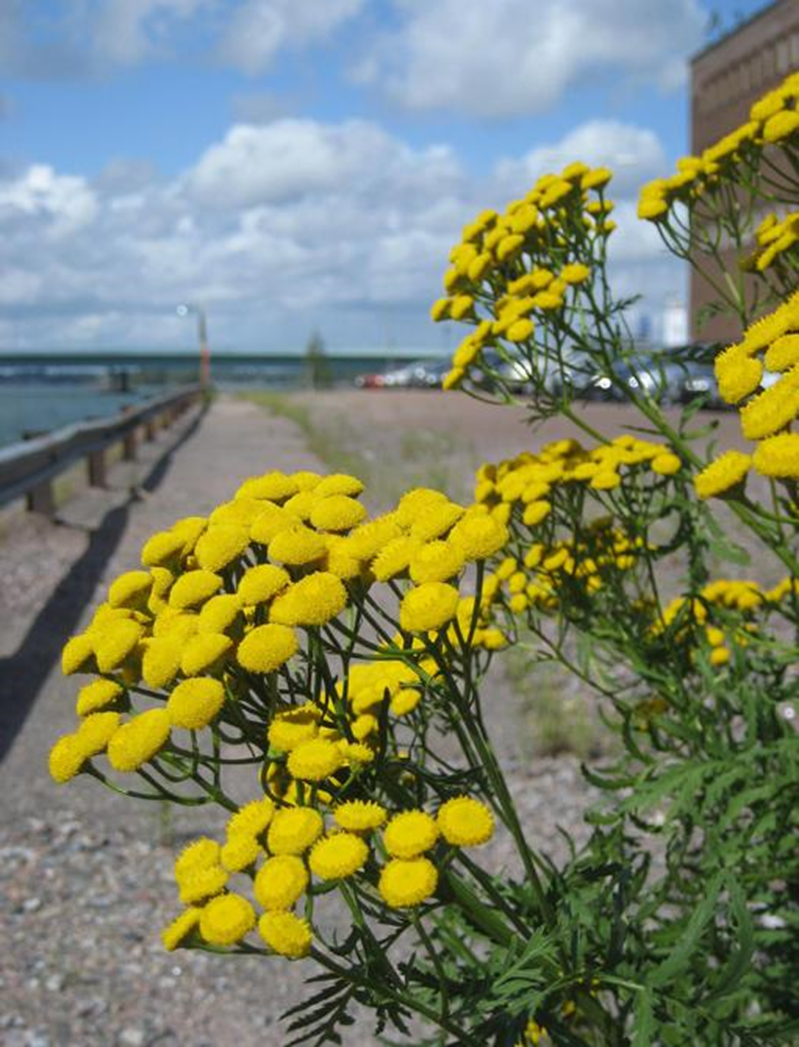 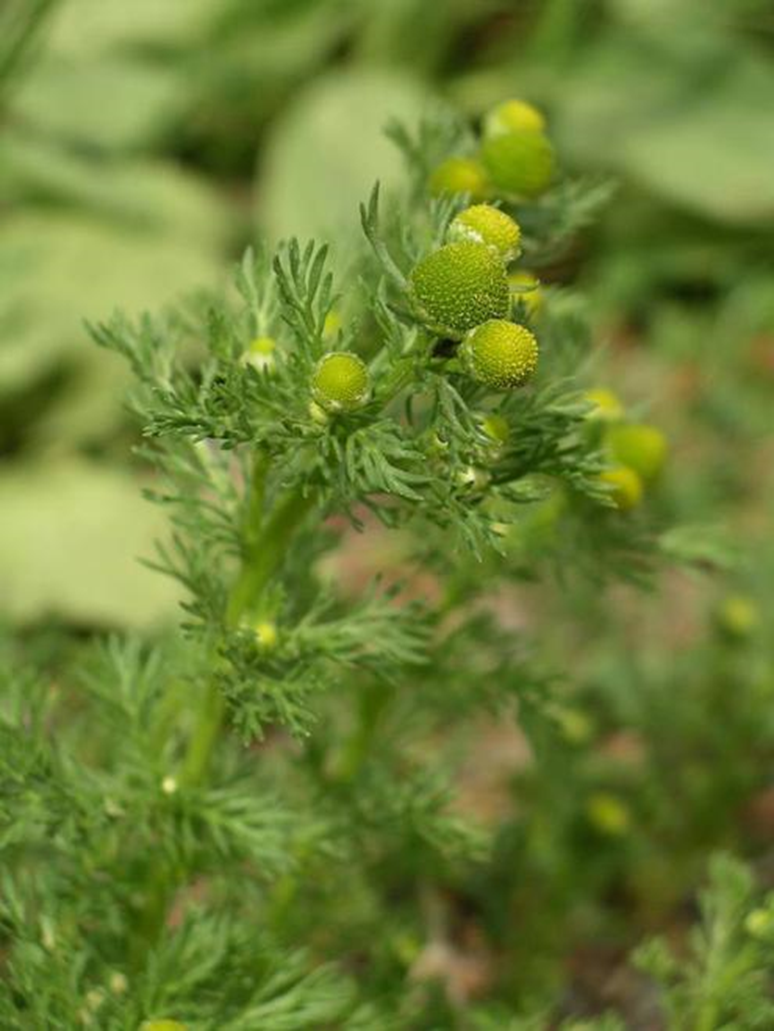 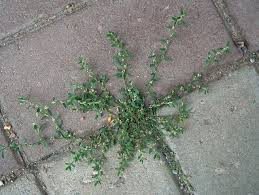 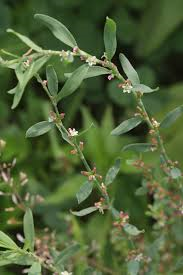 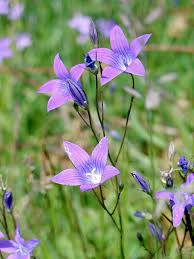 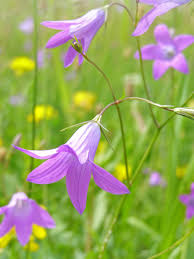 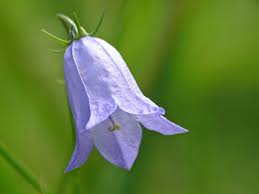 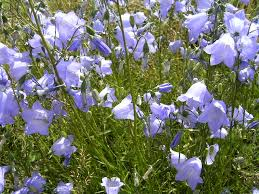 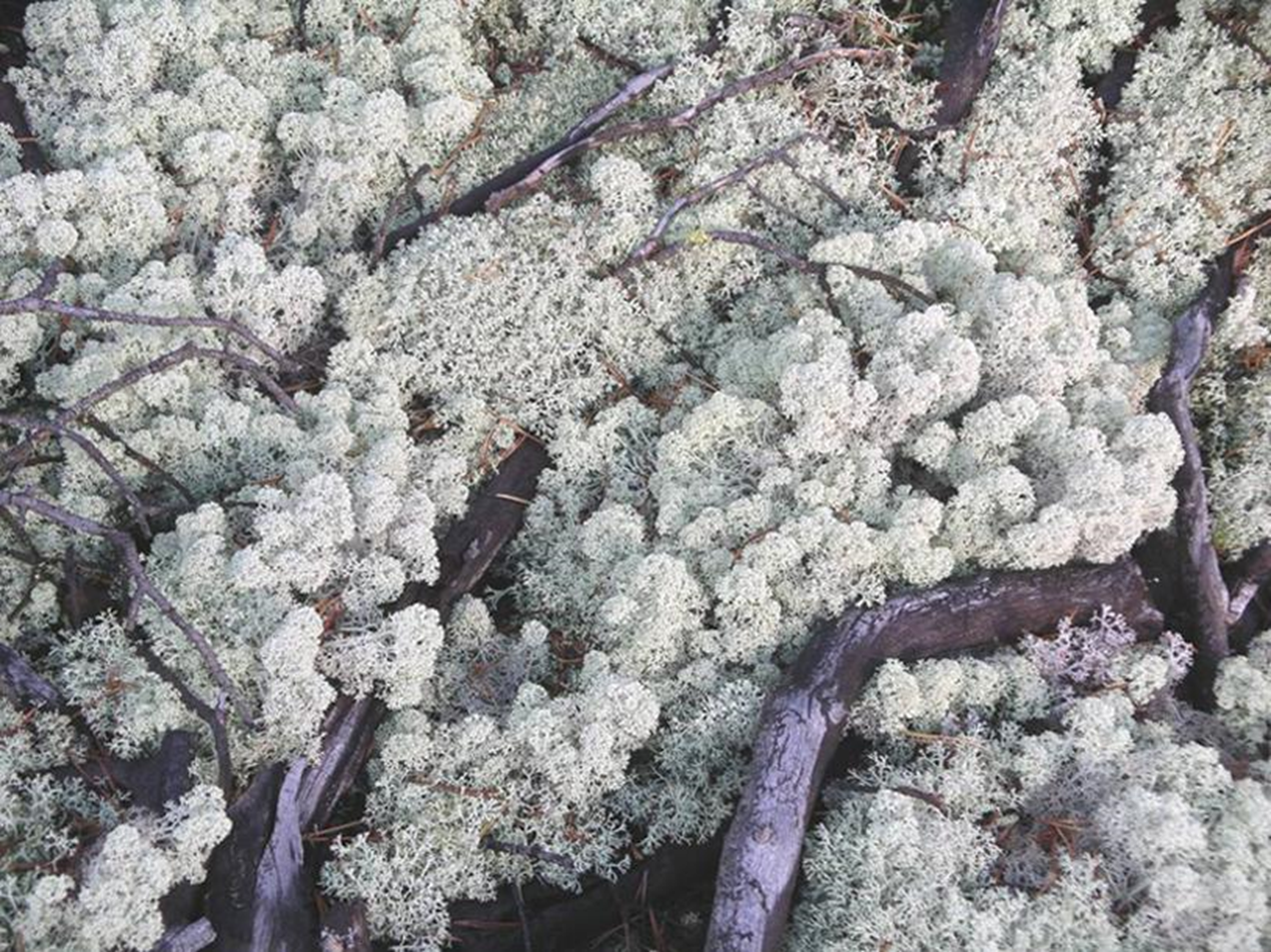 palleroporonjäkälä ja harmaa poronjäkälä
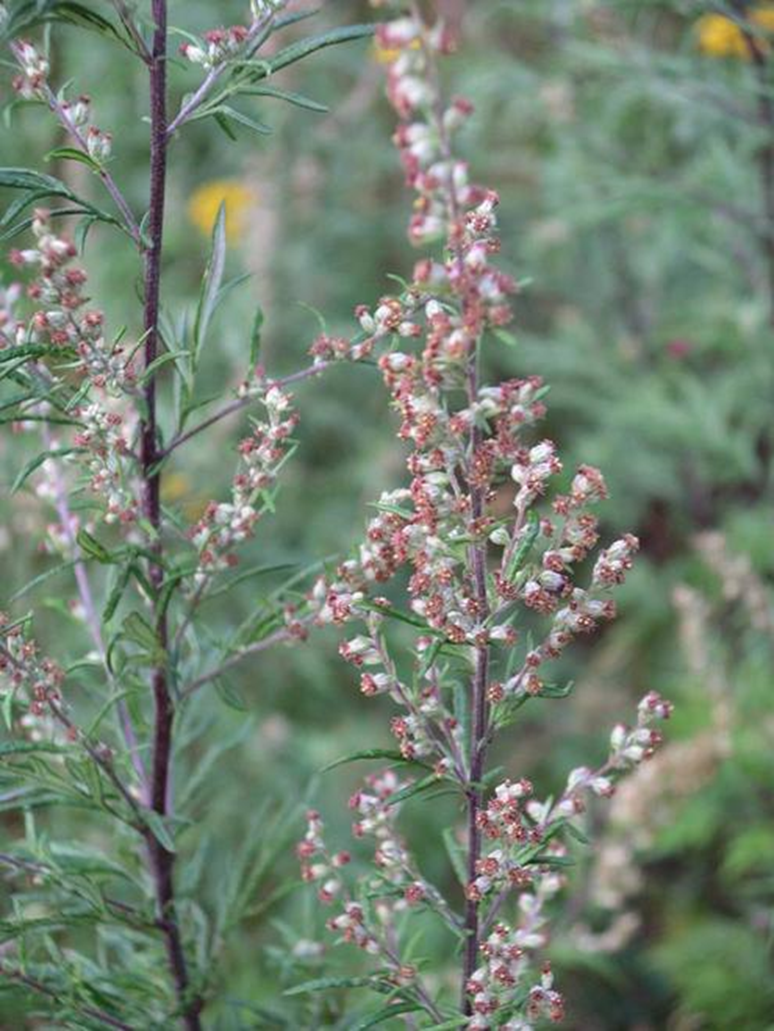 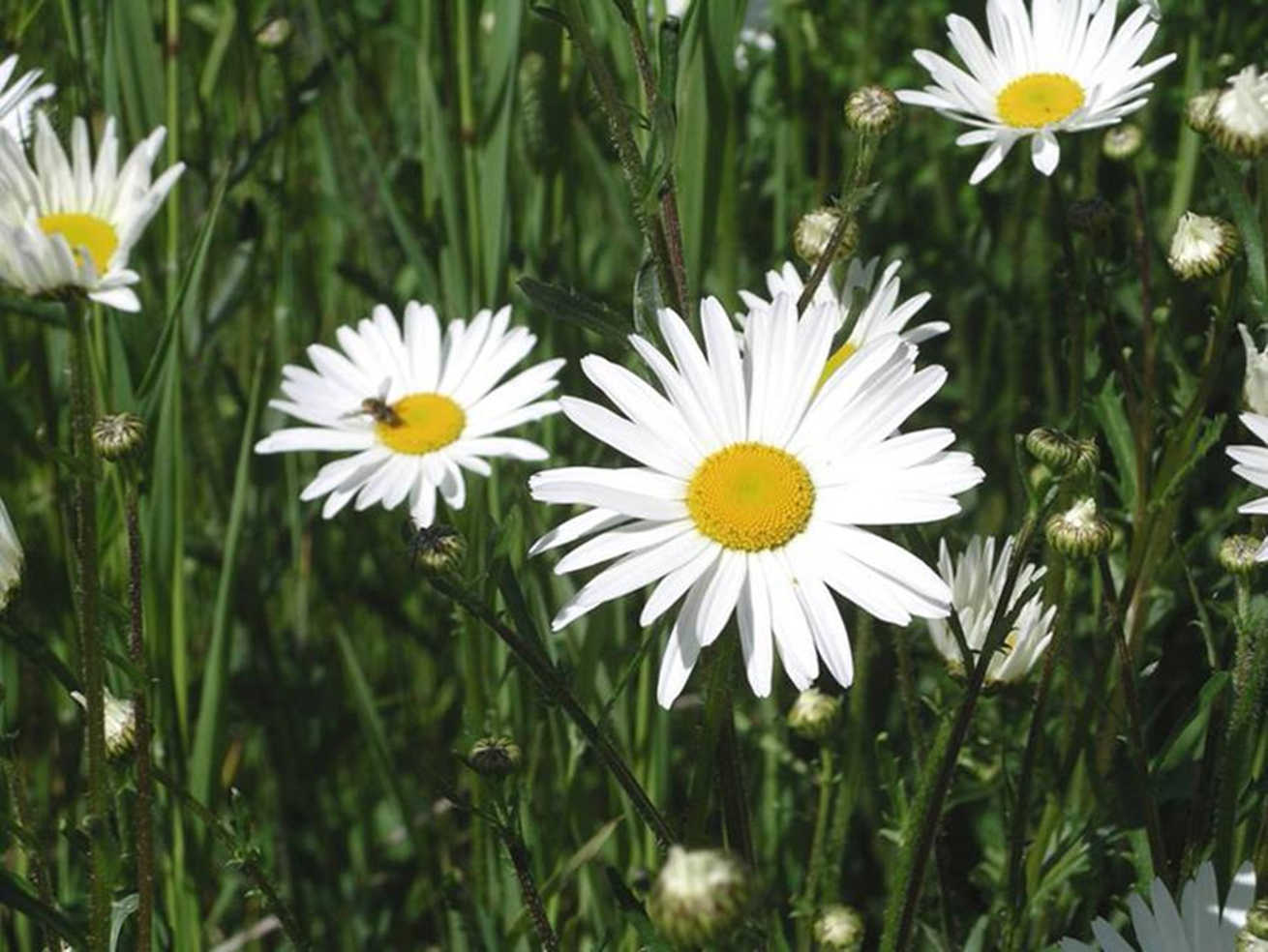 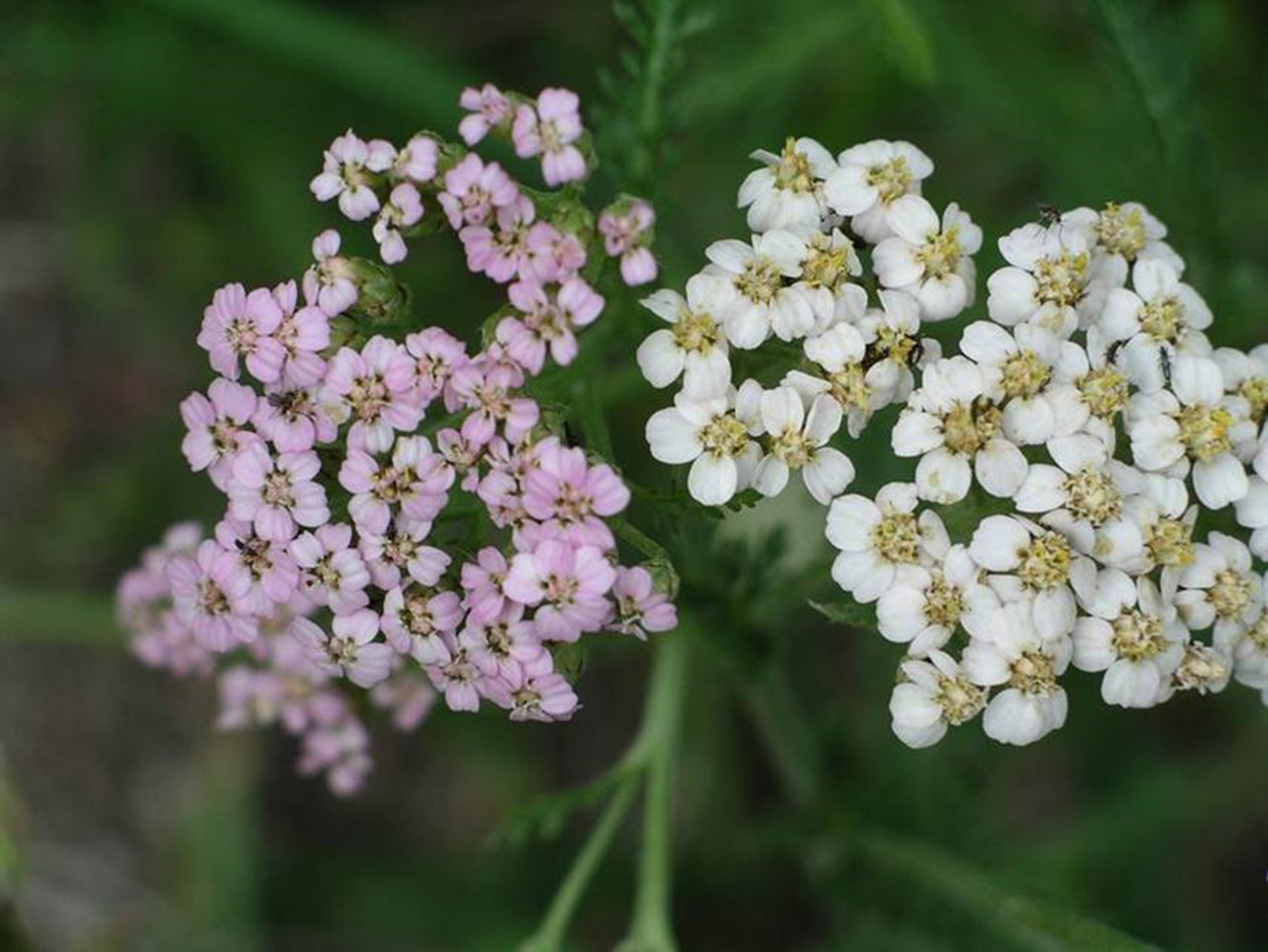 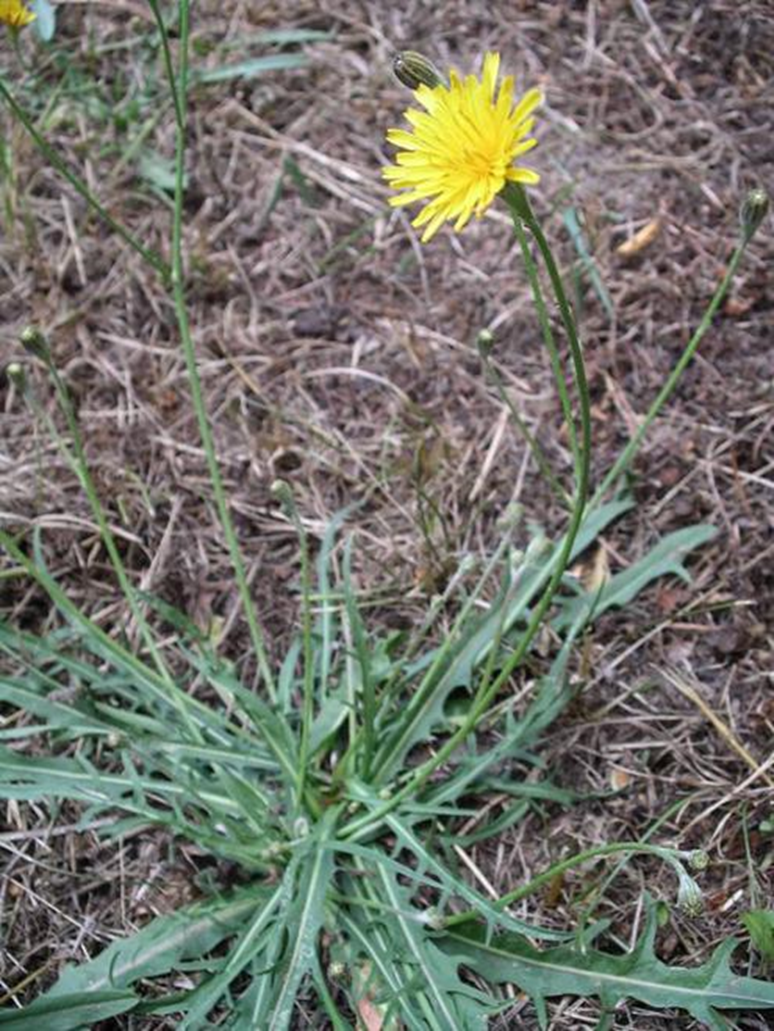 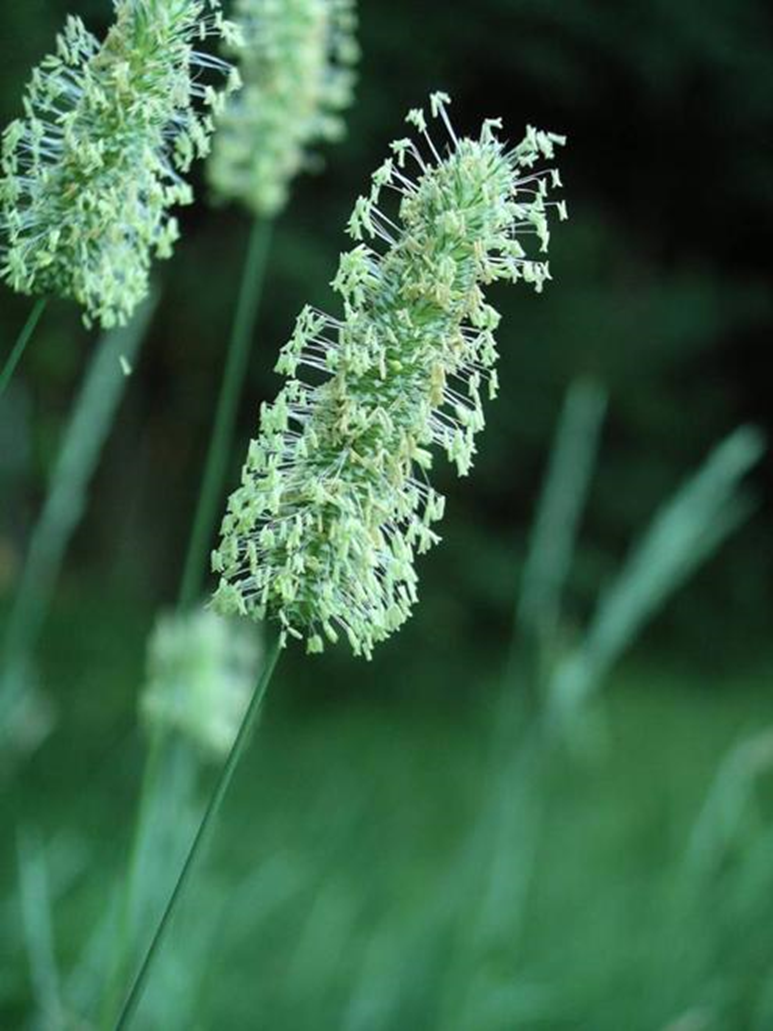 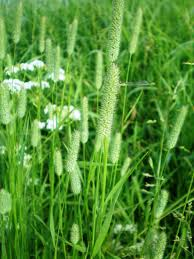 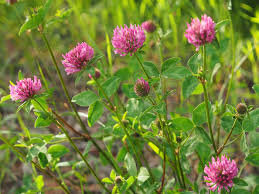 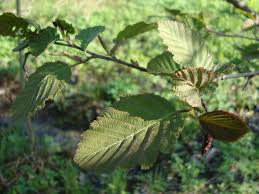 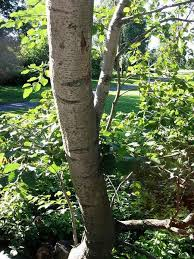 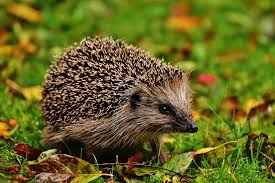 Eläimet
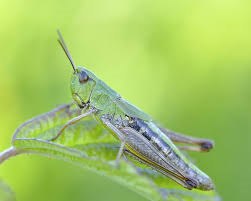 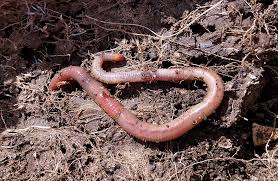 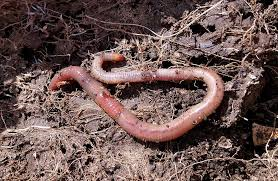 Eläimetlinnut
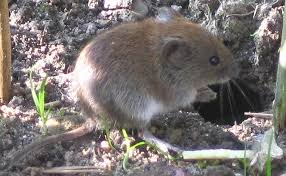 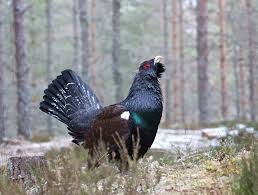 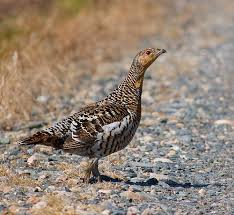 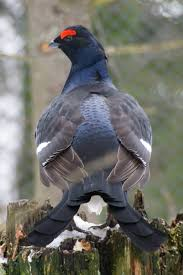 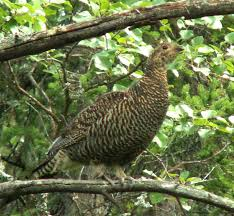 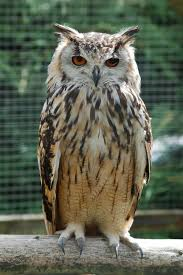 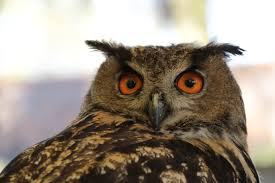 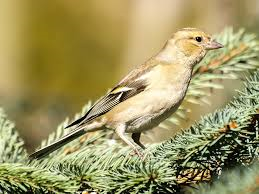 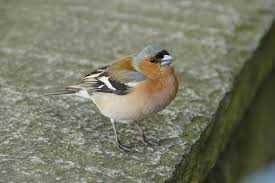 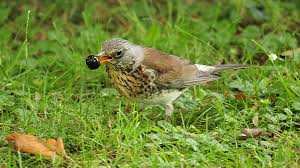 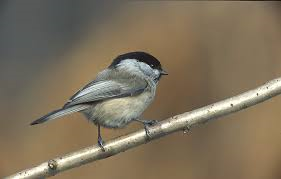 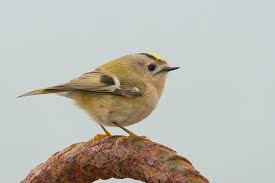 Eläimetnisäkkäät
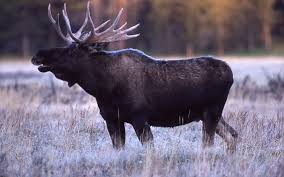 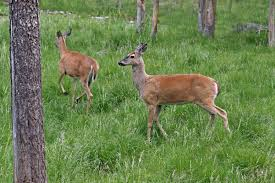 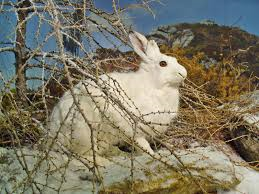 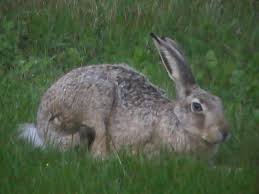 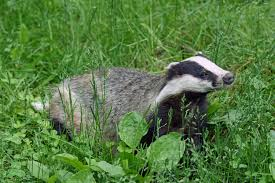 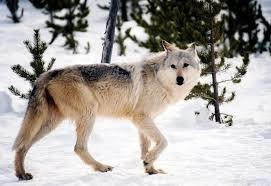 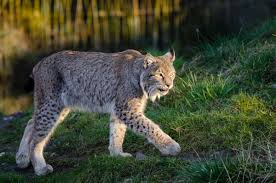